Миграции населения
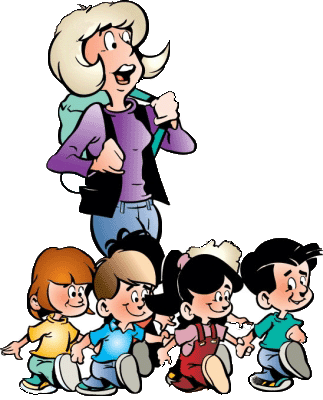 теория
вопросы
тест
Что должны узнать?
Что такое миграция.
Виды миграций.
Причины миграций.
Основные миграционные потоки.
Последствия миграций.
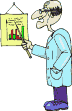 Попова С.А. учитель географии Корниловской СОШ
Миграции – перемещение населения, или механическое движение
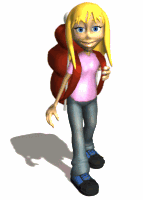 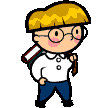 Попова С.А. учитель географии Корниловской СОШ
Временные

Постоянные
Внутренние

Внешние
По продолжитель-ности
По направленности
Миграции
Трудовые
Религиозные
Политические
Военные
Вынужденные
Насильствен-ные
По желанию
По мотивам
Попова С.А. учитель географии Корниловской СОШ
Виды миграций
Внутренние
Внешние
Из села в город
 Из Сибири в  европейскую часть
 Из европейского  Севера в Центральную  Россию
Эмиграция
 Иммиграция
 Реэмиграция
Попова С.А. учитель географии Корниловской СОШ
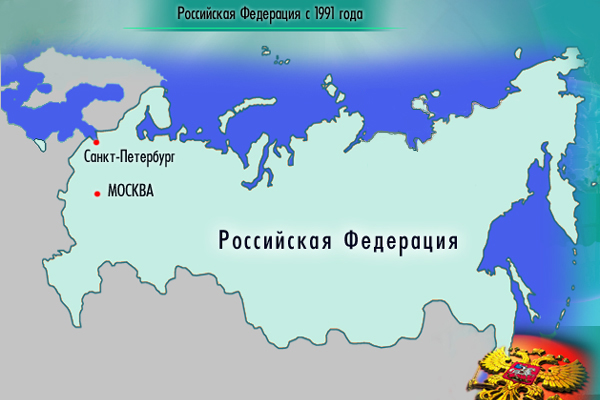 Реэмиграция – возвращение на Родину
Выезд из страны
эмиграция
Въезд в страну
иммиграция
Попова С.А. учитель географии Корниловской СОШ
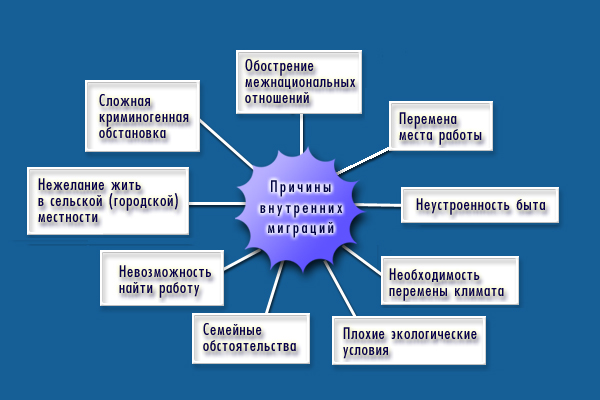 Попова С.А. учитель географии Корниловской СОШ
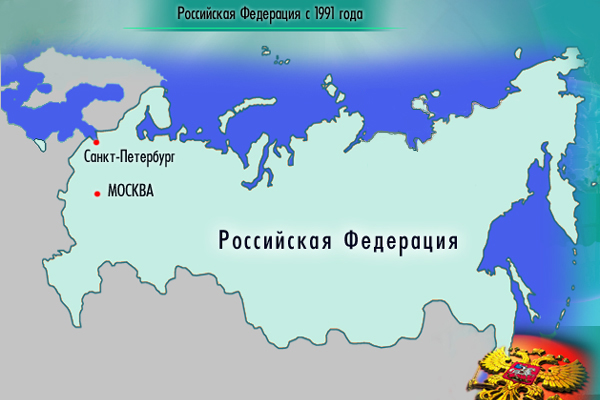 Последствия миграций
Приезжает молодежь,увеличивается рождаемость,растет Е. П.,нет жилья, не хватает работы(безработица)
Уезжает молодежь,остаются пенсионеры,снижается рождаемость,снижается Е. П.,много свободных рабочих мест
Попова С.А. учитель географии Корниловской СОШ
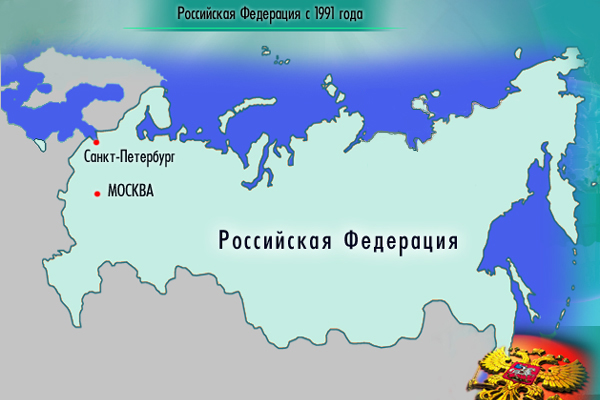 Последствия миграций
Департация – насильственное переселение народов
Следствие – межнациональные распри
Попова С.А. учитель географии Корниловской СОШ
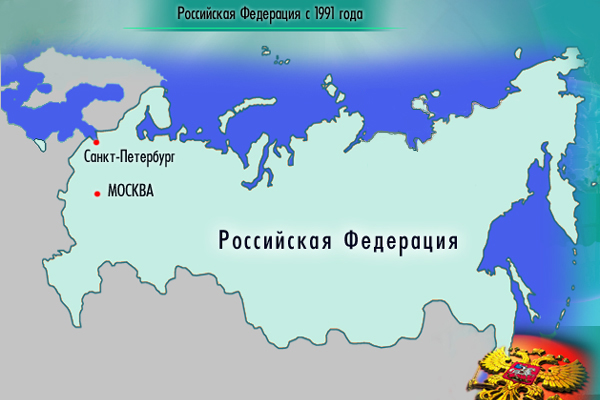 Последствия миграций
Освоение Сибири, строительство дорог, разведка полезных ископаемых
заключенные
Попова С.А. учитель географии Корниловской СОШ
Департация – это…
насильственное перемещение населения
Иммиграция – это…
въезд населения в страну
Реэмиграция – это…
возвращение уехавших на родину
Механическое перемещение – это…
миграции населения
Какие народы переселены насильственно?
немцы Поволжья, казаки, корейцы
Попова С.А. учитель географии Корниловской СОШ
Какие виды миграций внутри страны
из села в город, из Сибири в Центр России …
Каковы причины миграций
трудовые, экологические, военные, политические
Что такое маятниковая миграция?
перемещение по типу работа - дом
Что такое челночная  миграция?
торговая миграция
Привести примеры сезонной миграции
каникулы, отпуск, командировка
Попова С.А. учитель географии Корниловской СОШ